中国、見えてきた新体制
情報パック9月号
第20回党大会　10月16日開幕と決定（1921年結党後、20回目）
8月30日　党中央政治局会議で決定　
習近平国家主席の政治スローガン「共同富裕」について「引き続き着実に推進する」方針を確認
※10月に決定　党内の人事調整がスムーズに進んでいるため

党大会　党序列200位以内の中央委員を選出
党大会閉幕後　第20期中央委員会第一回全体会議を開催
党最高指導部（常務委員）らを選出
共青団派（胡錦涛前総書記が組織した）の最高幹部たちが一斉に突出した活躍を見せている
〇李克強首相　共青団の領袖である
北戴河会議終了直後の16日
深圳を訪れ6つの省の責任者を集めて会議を開催
鄧小平の銅像に献花　「改革開放」を大いに語った
さらに25日まで国務院会議を開催
オランダ首相とオンライン会談など、計5回の公の場で首相としての政務活動を行った
習近平主席は16、17日に遼寧省視察以来、25日までに姿を見せていない
〇汪洋政治協商会議主席の活躍ぶりも
17日から25日まで計5回の公開活動を展開
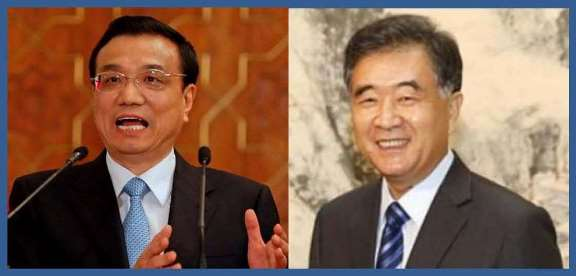 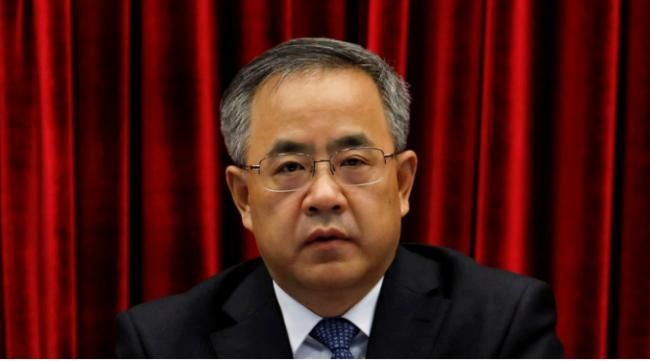 共青団トップの第一書記を務めたことも

16日から25日まで、胡氏は会議を主催、会議で重要講話を行ったり、計６回の政務活動を行った

仕事内容が農業、貿易、雇用問題の広範囲に及んでいることも注目
胡春華政治局員・副首相　59歳
新指導部人事の調整加速慣例の68歳定年制
習近平　総書記　国家主席　６９
李克強　首相　６７　来年首相退任
全国人民代表大会常務委員長への転出か
栗戦書　全人代常務委員長　７２　引退か
汪洋　人民政治協商会議主席　６７　首相候補
王滬寧　中央書記局書記　６６
趙楽際　中央規律検査委委員会書記　６５
韓正　筆頭副首相　６８　引退か
共青団と習近平
習氏は共青団を権力掌握の障害とみなし、一時期、弱体化を図った

胡春華氏は7月、党機関紙への寄稿文で、習氏の名前や指導思想に50回余り言及し、「忠誠表明」と注目された
現在59歳。習氏に続く世代の指導者の一人である胡氏が首相につけば「習氏の後継者含みとみなされ、影響力が強くなりすぎる」（中国政治研究者）可能性があり、首相ではなく、筆頭副首相などに起用されるとの観測も
今後の計画
10月9日　第19期中央委員会　第7回総会
共産党大会で習氏が読み上げる政治報告案を審議か
10月16日　第20回党大会開幕。閉幕後に３期目政権発足へ

2023年
3月　全国人民代表大会（国会）。次期首相選出

2027年
8月　軍創設　100年
秋ごろ　第２１回党大会
今の中国経済減速　本当の理由
①むしろ超高成長時代の行き過ぎのツケが回ってきたとみるべき
懸念は16年に「人民日報」一面の記事で注目されていた
債務に頼りすぎ
バブルに支えられた中国経済が日本化する可能性

②統治のイデオロギー的基盤の大転換も作用
毛沢東　発展よりもイデオロギーを重視
鄧小平とその後継者は逆
イデオロギーを排除、市場原理による改革開放で経済成長を図る
習近平氏
13年の三中全会で打ち出した改革で、当初は経済好調の新時代の到来すると期待
しかし
インターネット・プラットフォーム企業への規制強化に伴って、オンラインゲーム、音楽、家庭教師への規制、さらにゼロコロナ政策による終わりなき締め付け　「習近平思想」の総称で行われた新しいイデオロギーキャンペーンは、その期待を打ち砕いた
③習近平氏自身の問題
民族の復興に執着していること　「中国の夢」
韜光養晦（とうこうようかい）とは対照的に、強硬な中国外交政策につながった
米国との貿易・技術戦争をあおり、中国とロシアの「無制限のパートナーシップ」を生み出した。
台湾を巡る緊張を扇動

※これらのすべてが、中国の他のどの国よりも長く恩恵を受けてきたグ
　ローバル化の巻き戻し（孤立の方向）を示唆
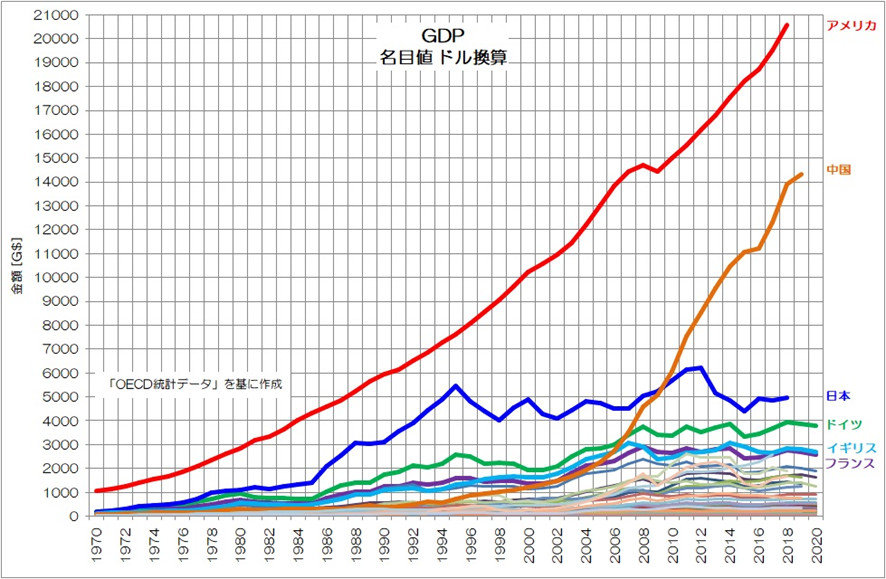 2021年4月時点
中国は米国に追いつけない？